Chaim Potok, Hasidism, and Hybridity
By Sara Williams
Thesis
Among the growing conversation of hybridity and anti-Semitism in the mid-20th century, Chaim Potok provides insight on the unique Jewish community in New York, expounding on the tension between the secular and the sacred.
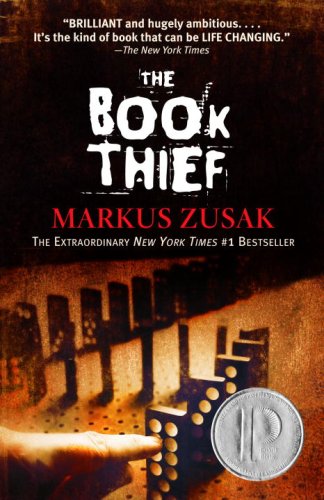 Popular Holocaust Based Literature
1
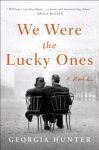 2
These are not the only 
narratives on Jewish culture, though.
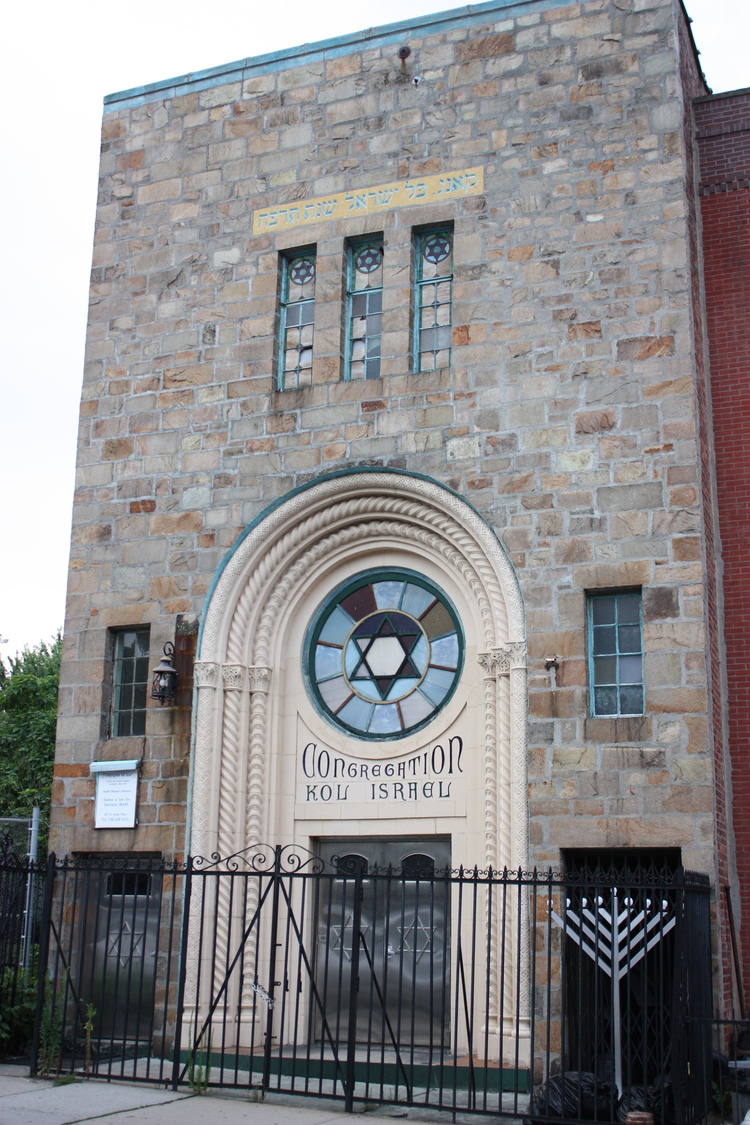 4
3
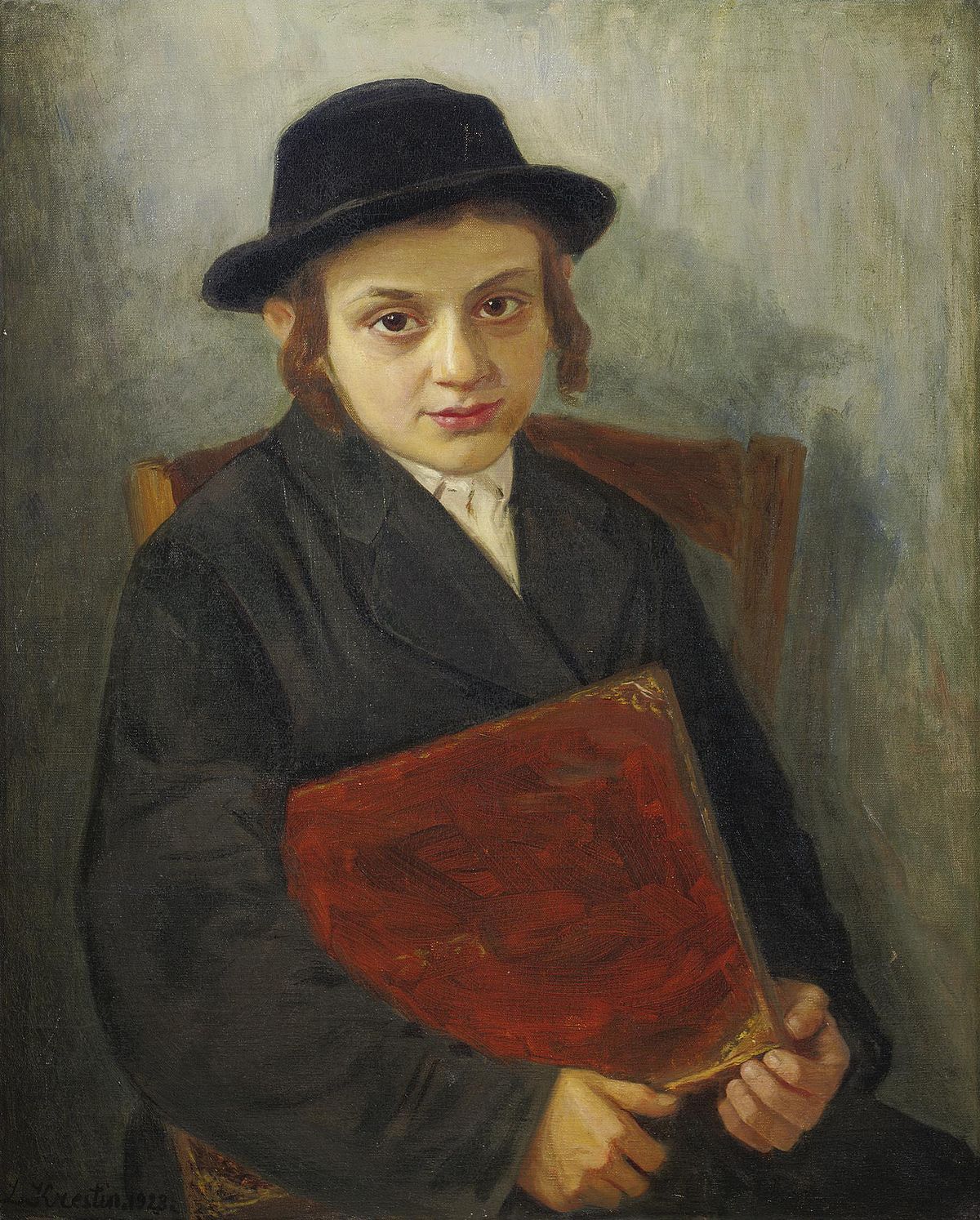 .
The Expert: Homi Bhabha
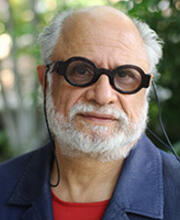 5
“The migrant culture of the ‘in between’, the minority position, dramatizes the activity of cultures untranslatability and in doing so it moves the question of cultures appropriation beyond assimilationist’s dreams…” (Bhabha 321).
The Third Space
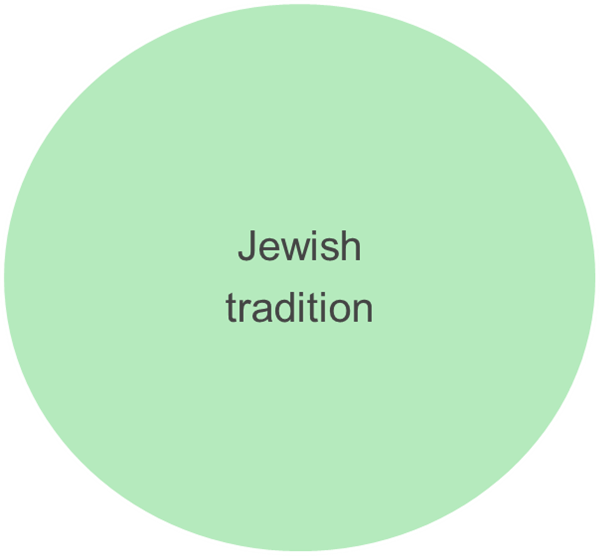 Asher Lev
7
8
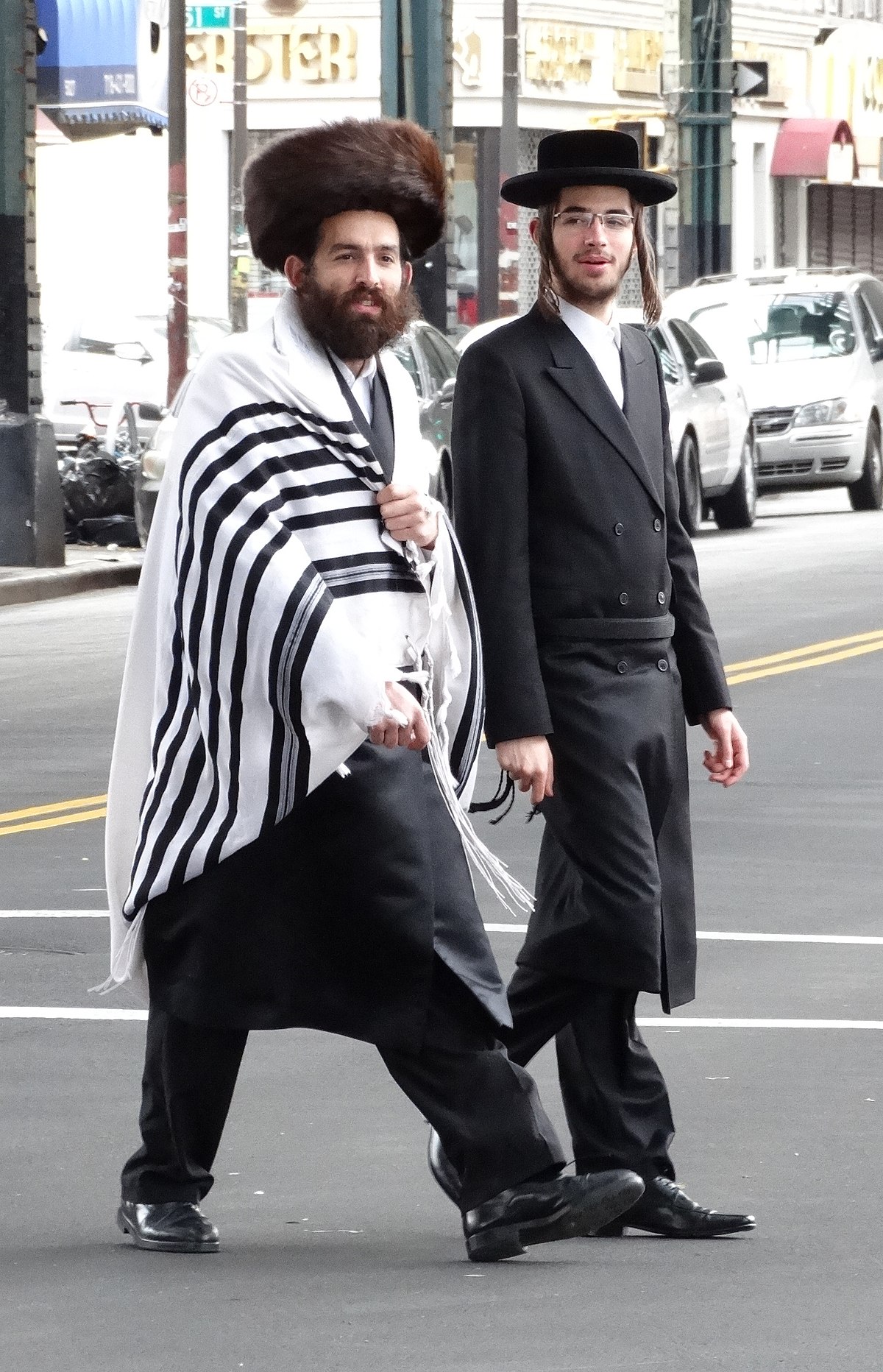 6
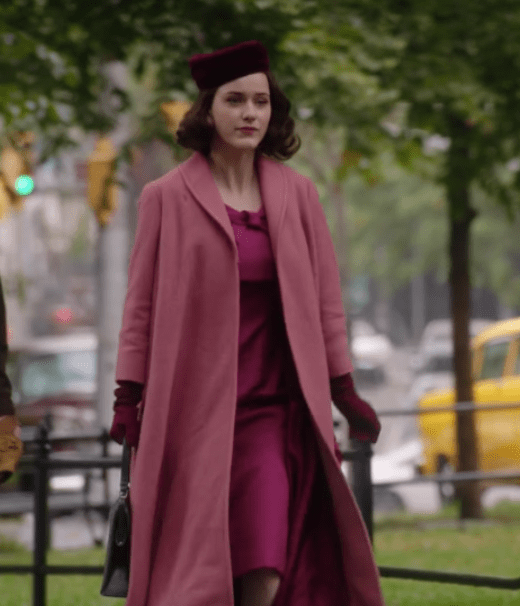 Yiddish vs. English
Shabbat = Sabbath (Saturday)

Rebbe = Rabbi (religious teacher)

Sitra Achra = The Other Side (Evil)

Ribbono Shel Olom = Master of the Universe
9
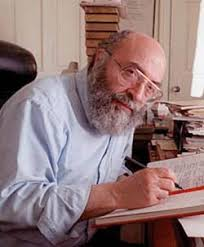 “He has extended the range of Jewish-American writing and using the depth of his knowledge of Judaism has made an important contribution to American literature” (Abramson qtd. in Devir 154)
Chaim Potok
Images Cited
1. “The Book Thief: Markus Zusak.” Amazon, https://www.amazon.com/Book-Thief-Markus-Zusak/dp/0375842209. Accessed 24 March 2021.
2. “We Were the Lucky Ones: Georgia Hunter.” Amazon, https://www.amazon.com/Were-Lucky-Ones-Georgia-Hunter/dp/0399563083. Accessed 24 March 2021.
3. Krestin, Lazar. “Portrait of a Jewish Boy.” 1923. Accessed 24 March 2021
4. “Congregation Kol Israel.” Photo Gallery, ckibrooklyn.org. Accessed 24 March 2021
5. “Homi K. Bhabha.” Department of Comparative Literature, Harvard University, https://complit.fas.harvard.edu/people/homi-k-Bhabha. Accessed 24 March 2021
6. The Marvelous Mrs. Maisel Shop. Danezon.com. Accessed 24 March 2021
7. “Naama Potok and Adena Potok.” Alamy.com. Accessed 24 March 2021
8. “Jewish Relgious Clothing.” Wikipedia.com. Accessed 24 March 2021.
9. “Chaim Potok.” Fun Facts Friday: Chaim Potok. ManoflaBook blog. Accessed 24 March 2021.
Works Cited
Bhabha, Homi K. The Location of Culture. Routledge Classics, 1994. 
Devir, Nathan P. “Conceptions of Idolatry and Secular Art in Chaim Potok’s 	Asher Lev Novels.” Journal of Modern Jewish Studies, vol. 13, no. 2, 	May 	2014, pp. 150–166. EBSCOhost, 	doi:10.1080/14725886.2014.918715.
Diner, Hasia. “Encountering the Holocaust: Postwar American Jewry and 	the Catastrophe.” Reconstructing the Old Country: American Jewry in 	the Post-Holocaust Decades. Wayne State University Press, 2017. Pp. 	xi-xviii. Project MUSE, muse.jhu.edu/book/56573. 
Fuchs, Esther. “The Enemy as Woman: Fictional Women in the Literature 	of the Palmach.” Israel Studies, vol. 4, no. 1, Spring 1999, pp. 212-	233. EBSCOhost, doi:10.2979/ISR.1999.4.1.212.
Works Cited continued
Kauvar, Elaine M. “An Interview with Chaim Potok.” Contemporary Literature, 	vol. 27, no. 3, Fall 1986, pp. 291-317. EBSCOhost, doi:10.2307/1208347.
Lederhendler, Eli. “The Eastern European Jewish Past and It’s Historians: 	Cultural Interventions in Postwar America.” Reconstructing the Old 	Country: American Jewry in the Post-Holocaust Decades. Wayne State 	University Press, 2017. Pp. 23-43. Project MUSE 	muse.jhu.edu/book/56573.
Levy, Lital, and Allison Schachter. “Jewish Literature / World Literature: 	Between the Local and the Transnational.” PMLA, vol. 130, no. 1, 	2015, 	pp. 92–109. JSTOR, www.jstor.org/stable/44015687.  Accessed 21 Jan. 	2021.
Potok, Chaim. My Name Is Asher Lev. Anchor Books, 1972.